간도의 국제법적 지위
중국어중국학과
21843274 윤수빈
목차
간도의 발견

간도협약

간도의 지속적 관리

 간도의 실효적 지배
간도의 발견
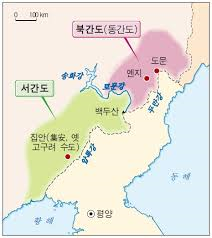 북간도에는 함경도 인들이 살고 있었다, 

하지만 여진족의 발원지가 북간도.
간도협약
간도협약
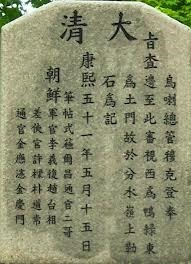 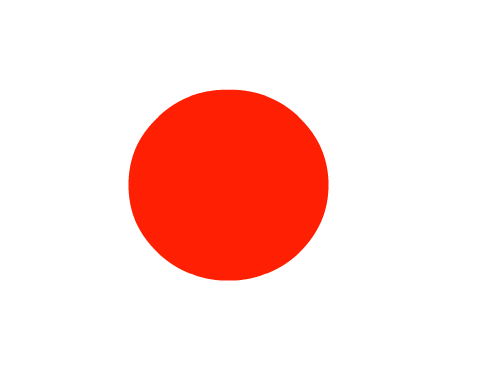 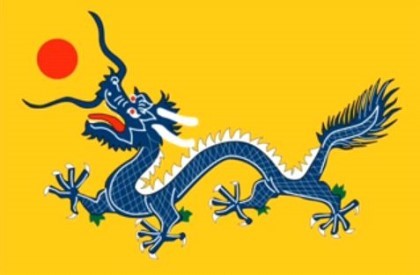 VS
일본
청나라
백두산 정계비
-서위압록 동위토문(西爲鴨綠 東爲土門)
을사늑약 때문에 일본이 청나라와 협약을 맺음.
간도의 지속적 관리
이 지역에는 총 인구 175만 가운데 한족(漢族)이 60％를 차지하고 한인(韓人)이 약 75만명으로 40％를 차지하고 있다.

 
 그런데 1990년 통계에 의하면 중국에 사는 한민족은 모두 1,920,597명으로 1982년에 비하면 많은 동포들이 도시로 이동해 경제활동에 종사하고 있다.
간도의 실효적 지배
중국 동북 지역의 역사를 중국의 역사로 편입하는 공정
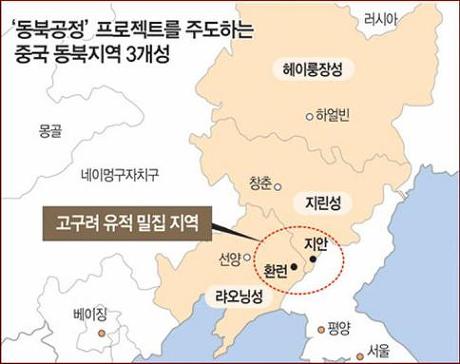 중국
Etc.서북공정,서남공정,아리랑,한글